Wybrane postulaty de lege ferenda na gruncie
dotychczasowej praktyki stosowania prawa
w sprawach awansów naukowych
Artur Woźniak – Kierownik Działu prawnego i rozwoju kadr 
naukowych
Biura Rady Doskonałości Naukowej
Rada Doskonałości Naukowej
 Wrocław, 24 marca 2025 r.
Ewolucja postępowań
w sprawach nadawania stopni naukowych
Ustawa z dnia 14 marca 2003 r. o stopniach naukowych i tytule naukowym oraz o stopniach i tytule w zakresie sztuki
Ustawa z dnia 20 lipca 2018 r. Prawo  o szkolnictwie wyższym i nauce
Ewolucja postępowań
w sprawach nadawania stopni naukowych
Postępowania w pełni autonomiczne o niewielkim stopni sformalizowania.
Postępowania sformalizowane. Zachowany wewnętrzny charakter postępowania.
Szczególnego rodzaju postępowania administracyjne.
Szczególnego rodzaju postępowania administracyjne.  Decentralizacja przepisów procesowych.
1920 r.                            1947 r.                                                                  1990 r.                                            2018 r.
Czym są awanse naukowe?
Wspólne cechy postępowań o awans naukowy dla wszystkich poszczególnych okresów:

szczególny charakter organów prowadzących postępowania (organy kolegialne);

swoisty tryb postępowania wyjaśniającego (prymat oceny eksperckiej);

istotnie ograniczony czynny udział strony w postępowaniach;

niejawność podejmowanych rozstrzygnięć.
Czym są awanse naukowe
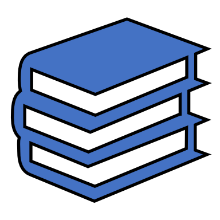 Sui generis certyfikat umiejętności, wiedzy i zdolności do prowadzenia badań naukowych
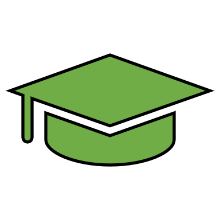 Uprawnienia o charakterze publicznoprawnym
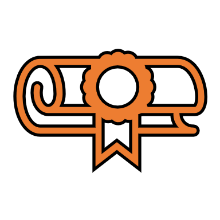 Szczególnego rodzaju postępowanie administracyjne
Ujednolicenie procedur oraz podstaw 
uzyskiwania awansów naukowych
Ujednolicenie procedur oraz podstaw 
uzyskiwania awansów naukowych
Aktualna podstawa prawna określająca szczegółowy tryb przeprowadzania postępowań o awans naukowy:

Art. 192 ust. 2 i 3 oraz art. 221 ust. 14 ustawy z dnia 20 lipca 2018 r. Prawo o szkolnictwie wyższym i nauce (Dz. U. z 2023 r. poz. 742, dalej jako ustawa), zgodnie z którym senat albo rada naukowa określi sposób postępowania w sprawie nadania stopnia doktora, a także szczegółowy tryb postępowania w sprawie nadania stopnia doktora habilitowanego. Ponadto organy te mogą określić dodatkowe wymagania dotyczące nadania stopnia doktora lub warunki dopuszczenia do obrony rozprawy doktorskiej.
Ujednolicenie procedur oraz podstaw 
uzyskiwania awansów naukowych
Charakter prawny uchwał regulujących szczegółowy tryb przeprowadzania postępowań o awans naukowy:

Uchwały te stanowią sui generis prawo wewnętrzne, któremu jednak należy odmówić przymiotu źródła prawa. Możliwe jest przy tym ich określenie jako swoistych źródeł prawa, właściwych dla niektórych statutów i regulaminów podmiotów prawa publicznego, które należą do prawa wewnętrznego, a jednocześnie w sposób wyraźny oddziaływują na sferę zewnętrzną.
Ujednolicenie procedur oraz podstaw 
uzyskiwania awansów naukowych
Problematyka deregulacji przepisów procesowych

Przyznanie podmiotom doktoryzującym i habilitującym, na mocy delegacji zawartych w przepisach ustawy, kompetencji prawodawczych tworzy zupełnie nową sytuację, w której za jakość procedur nie odpowiada wyłącznie ustawodawca oraz centralne organy wydające regulacje wykonawcze. Realizacja powierzonego obowiązku może jednak nastręczać wiele problemów z uwagi na fakt, iż podmioty te nie stanowią części zawodowej administracji publicznej i – co do zasady – nie dysponują wyspecjalizowanym aparatem legislacyjnym. Kolejne wątpliwości wzbudzać może należyte zapewnienie standardów i sprawiedliwości proceduralnej w ramach stanowionych przepisów wewnętrznych, a także – określenie granic uregulowanych w ten sposób określonych instytucji prawnych?
Ujednolicenie procedur oraz podstaw 
uzyskiwania awansów naukowych
Postulaty na gruncie poruszonej problematyki:

Upoważnienie ministra właściwego do spraw szkolnictwa wyższego i nauki do wydania rozporządzenia określającego szczegółowy tryb i warunki przeprowadzania czynności w postępowaniach w sprawie nadania stopnia doktora oraz w sprawie nadania stopnia doktora habilitowanego;

Ujednolicenie wymogów dotyczących nadawania stopnia doktora.
Przywrócenie zasady swobodnej oceny 
dowodów przez podmioty 
doktoryzujące oraz habilitujące
Przywrócenie zasady swobodnej oceny
dowodów przez podmioty doktoryzujące i habilitujące
Aktualna podstawa prawna określająca legalną teorię dowodową i decyzji związanych:

Art. 191 ust. 1 ustawy, zgodnie z którym do obrony rozprawy doktorskiej może być dopuszczona osoba, która uzyskała pozytywne recenzje od co najmniej 2 recenzentów oraz spełniła wymagania, o których mowa w art. 186 ust. 1 pkt 5.

Art. 221 ust. 10 ustawy, stosownie do którego uchwałę zawierającą opinię w sprawie nadania stopnia doktora habilitowanego podejmuje komisja habilitacyjna w głosowaniu jawnym. Na wniosek osoby ubiegającej się o stopień komisja podejmuje uchwałę w głosowaniu tajnym. Opinia nie może być pozytywna, jeżeli co najmniej 2 recenzje są negatywne.

Art.. 221 ust. 12 zdanie drugie ustawy, stanowiący, że podmiot habilitujący odmawia nadania stopnia, w przypadku gdy opinia, o której mowa w ust. 10, jest negatywna.
Przywrócenie zasady swobodnej oceny
dowodów przez podmioty doktoryzujące i habilitujące
Przywołane przepisy przewidują, że dwie negatywne recenzje – niezależnie od argumentacji w nich przedstawionej w zestawieniu z recenzją albo recenzjami pozytywnymi – oceniające rozprawę doktorską albo osiągnięcia naukowe lub artystyczne, przesądzają, iż dane postępowanie awansowe musi zakończyć się odmową nadania stopnia. 

Oznacza to przyjęcie tzw. konstrukcji decyzji związanej, której czynnikiem wiążącym są co najmniej dwie negatywne recenzje. Jednocześnie przyjęte rozwiązanie stanowi wyraz tzw. legalnej teorii dowodowej, w której wspomniane co najmniej 2 negatywne recenzje mają większą wartość, niż wszystkie inne dowody zebrane w danej sprawie. Jest to odejście od ogólnej zasady swobodnej oceny dowodów.
Przywrócenie zasady swobodnej oceny
dowodów przez podmioty doktoryzujące i habilitujące
Problematyka związania decyzji co najmniej 2 negatywnymi recenzjami:

Dwuinstancyjność postępowania administracyjnego - art. 78 Konstytucji RP.

Prawo do sądu – art. 45 oraz art. 176 Konstytucji RP.

Prawo do sprawiedliwej procedury sądowej - art. 6 EKPCz.

Różnicowanie recenzentów poprzez uprzywilejowanie negatywnych ocen.
Przywrócenie zasady swobodnej oceny
dowodów przez podmioty doktoryzujące i habilitujące
Postulaty na gruncie poruszonej problematyki:

Zniesienie wiążącego charakteru co najmniej dwóch negatywnych recenzji w postępowaniu w sprawie nadania stopnia doktora.

Zniesienie wiążącego charakteru co najmniej dwóch negatywnych recenzji w postępowaniu w sprawie nadania stopnia doktora habilitowanego. 

Brak możliwości prowadzenia postępowania w sprawie nadania stopnia doktora habilitowanego przez podmiot zatrudniający osobę ubiegającą się o ten awans naukowy.
Zmiana systemu uprawnień do nadawania
stopni doktora i doktora habilitowanego
B +    A     A+
Zmiana systemu uprawnień do nadawania
stopni doktora i doktora habilitowanego
Aktualna podstawa prawna uzyskiwania uprawnień do nadawania stopni doktora i doktora habilitowanego:

Art. 185 ust. 1 ustawy, zgodnie z którym uprawnienie do nadawania stopnia doktora posiadają: uczelnia, instytut PAN, instytut badawczy albo instytut międzynarodowy, którym w danej dyscyplinie przyznano kategorię naukową A+, A albo B+.

Art. 218 ustawy, stosownie do którego uprawnienie do nadawania stopnia doktora habilitowanego posiadają: uczelnia, instytut PAN, instytut badawczy albo instytut międzynarodowy, które w danej dyscyplinie otrzymały kategorię naukową A+, A albo B+.
Zmiana systemu uprawnień do nadawania
stopni doktora i doktora habilitowanego
Problematyka związana z powiązaniem uprawnień do nadawania stopni doktora i doktora habilitowanego z ewaluacją jakości działalności naukowej:

Obowiązek przeprowadzania postępowań w sprawie nadania stopnia doktora oraz w sprawie nadania stopnia doktora habilitowanego.

Brak obowiązku zatrudniania pracowników naukowych lub nauczycieli akademickich – w odpowiedniej liczbie – legitymujących się odpowiednim stopniem lub tytułem.

Brak weryfikacji jakości i rzetelności przeprowadzanych postępowań awansowych.
Zmiana systemu uprawnień do nadawania
stopni doktora i doktora habilitowanego
Postulaty na gruncie poruszonej problematyki:

Wprowadzenie instytucji okresowej kontroli wykonywania przez podmioty doktoryzujące oraz podmioty habilitujące uprawnień do nadawania stopni doktora oraz doktora habilitowanego w oparciu o precyzyjnie określone kryteria jej sprawowania.

Możliwość ograniczenia albo zawieszenia przedmiotowych uprawnień w przypadkach stwierdzenia zaistnienia określonych naruszeń w ich wykonywaniu przez podmioty doktoryzujące oraz podmioty habilitujące.

Nadawanie uprawnień na wniosek zainteresowanych podmiotów, posiadających odpowiednią kategorię naukową w danej dyscyplinie i kadrę naukową.
Inne kierunki zmian 
wymagające rozważenia
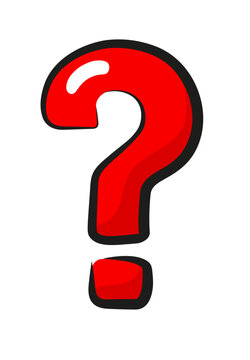 Inne kierunki zmian wymagające rozważenia
Przyjęcie rozwiązań umożliwiających realne wykorzystywanie osiągnięć o charakterze interdyscyplinarnym, a niekiedy interdziedzinowym w postępowaniach awansowych.

Wprowadzenie regulacji umożliwiających rzeczywistą weryfikację autorstwa osiągnięć warunkujących nadanie awansu naukowego.

Określenie odpowiednich kryteriów oceny, które powinny uwzględniać poszczególne dyscypliny naukowe i obszary badawcze.
Dziękuję Państwu
za uwagę
Artur Woźniak – Kierownik Działu prawnego i rozwoju kadr 
naukowych
Biura Rady Doskonałości Naukowej